Животные- часть природы. Роль животных в природе.                                                            Выполнила: учитель начальных классов                                                                                                                      МКОУ Поповская СОШ                                                                                                      ЗАСИМОВА ЛЮДМИЛА СЕРГЕЕВНА
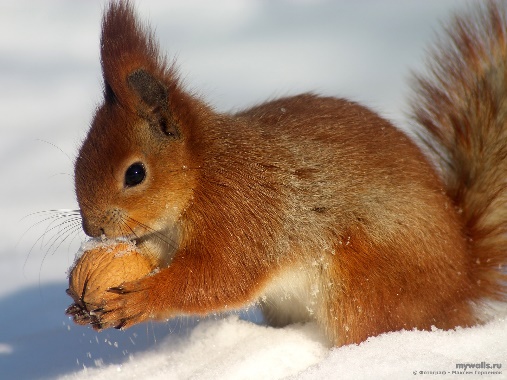 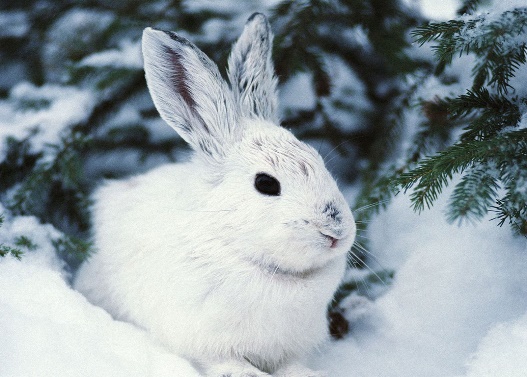 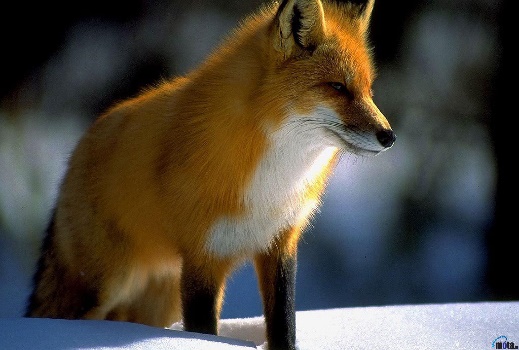 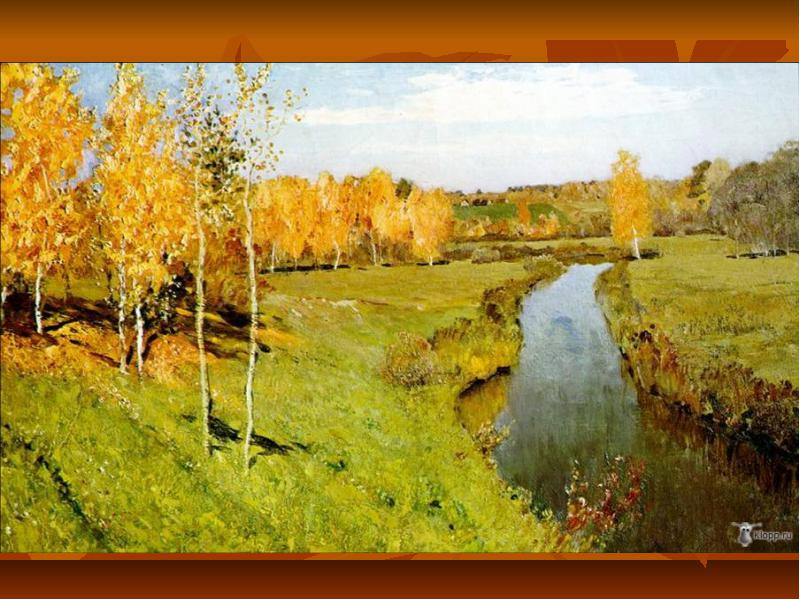 Что узнаем
1. Почему животные – это часть живой природы?
2. Какую роль играют животные в природе?
3. Может ли природа существовать без животных?
4. Связана ли жизнь животных с другими организмами?
5. Что такое цепи питания?
Такие разные животные
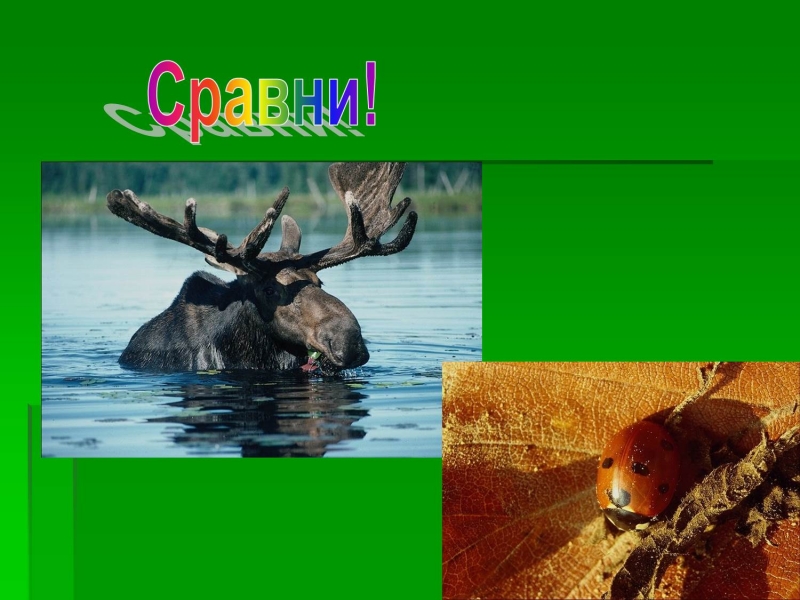 Подумай
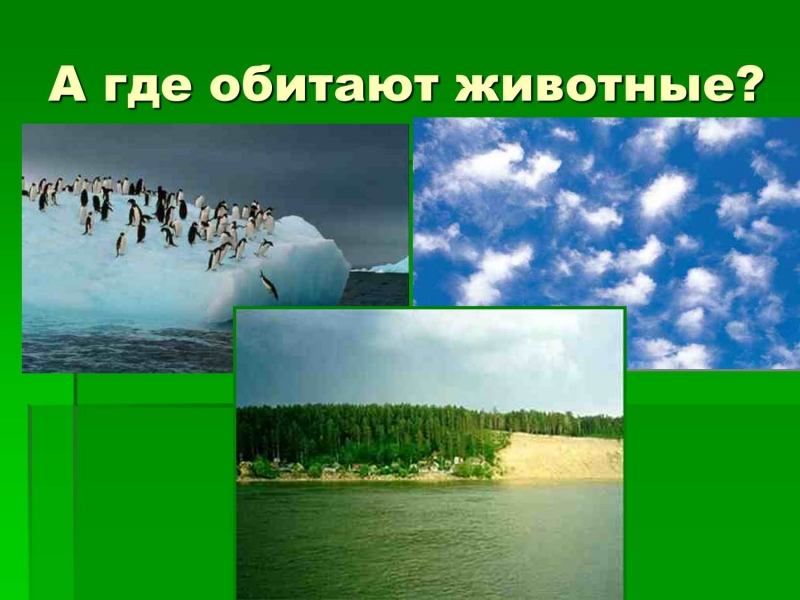 Этот удивительный мир
Скворец
за период гнездования уничтожает не менее 8 тысяч майских жуков и их личинок.
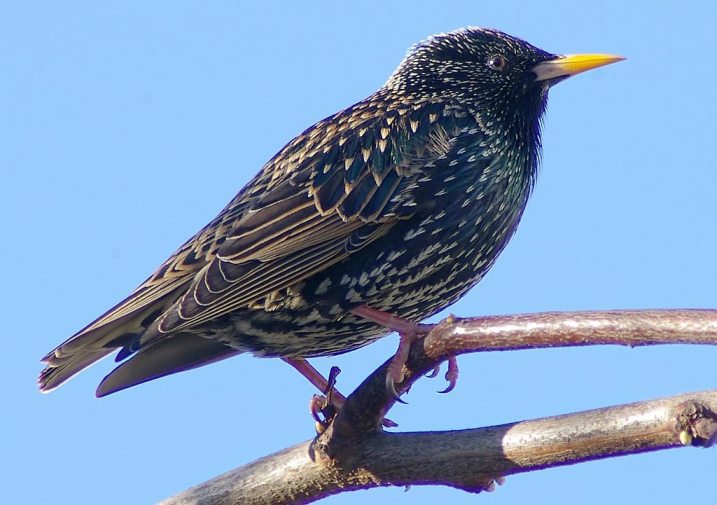 королёк
За год уничтожает 
                                        несколько 
                                        миллионов
                                        мелких 
                                          насекомых
                                           и их личинок
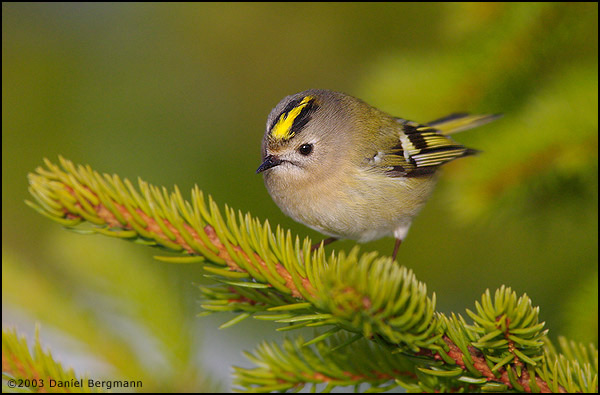 стрекоза.
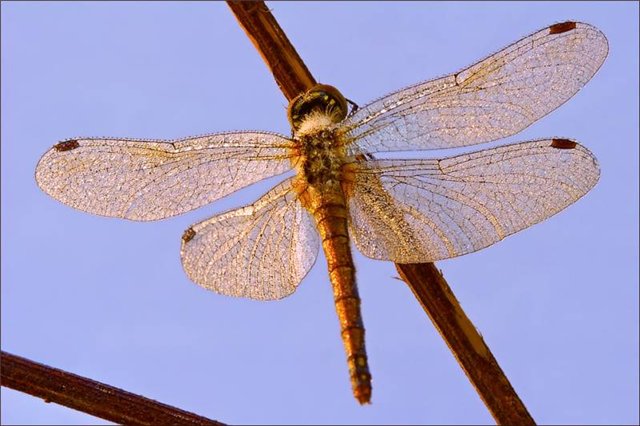 Самый 
                                                    прожорливый
                                                         хищник
                                                        планеты
Закончи цепь питания
Кора дуба---  короед ---- …  .
        а) синица     б) белка      в) сова    г)  дятел
  
                Жёлудь ---   мышь ----    …   .  
        а) сойка;    б) кукушка;   в) лиса; г) белка; 

               Листья дуба --- олень --- …  .     
        а) заяц;   б) волк;   в) лиса:   г) кабан.
Что узнаем
1. Почему животные – это часть живой природы?
2. Какую роль играют животные в природе?
3. Может ли природа существовать без животных?
4. Связана ли жизнь животных с другими организмами?
5. Что такое цепи питания?
Домашнее задание
1 группа.   Подготовить сообщение о любом животном
  2 группа.  Подготовить рассказ на тему «Роль животных в природе».
  3 группа.  Прочитать текст стр. 96-97, выполнить задание в РТ стр.37 № 62.
Спасибо за внимание!
Урок окончен.
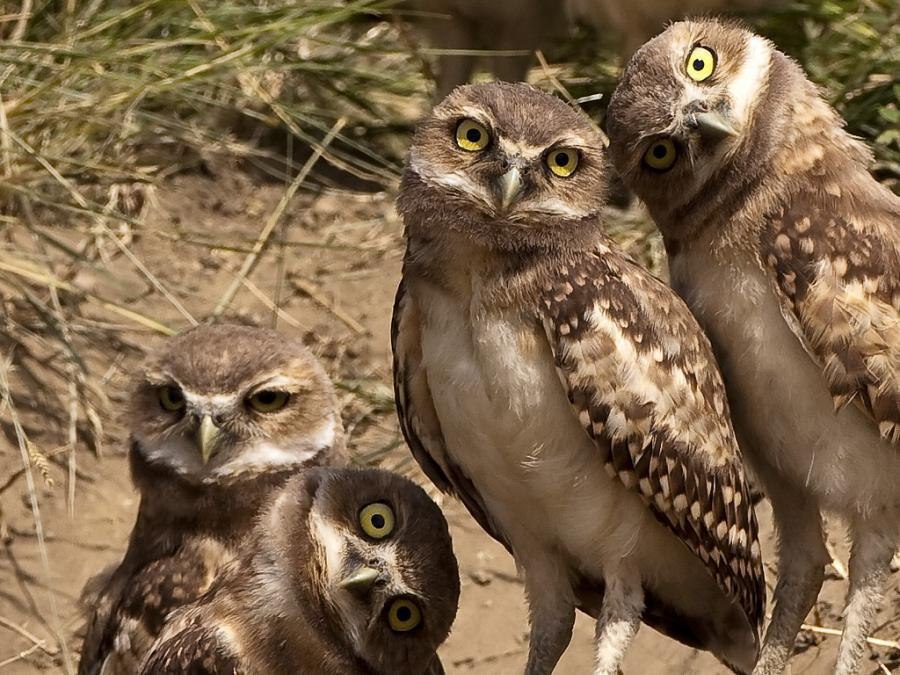